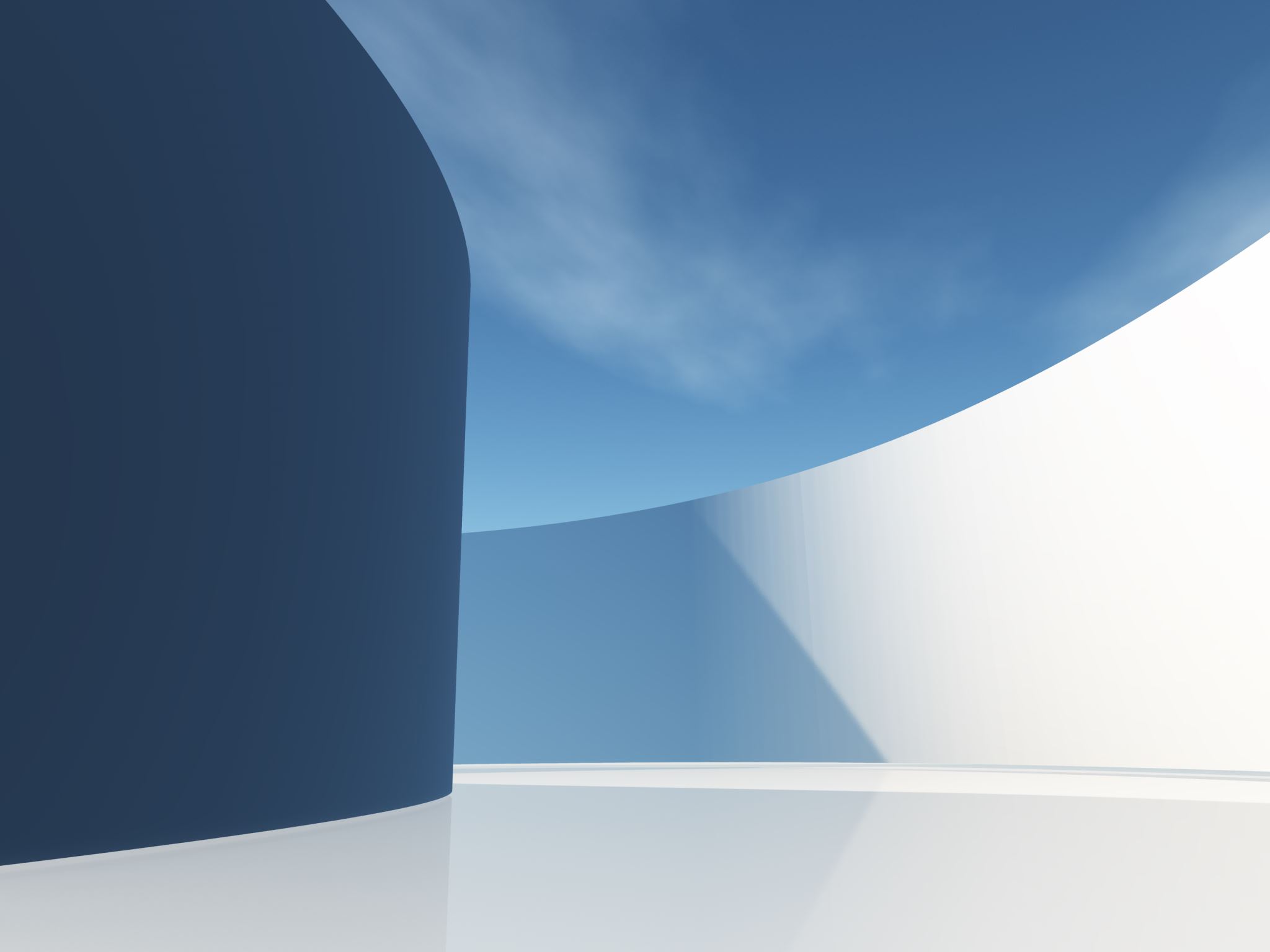 Комплектация учебного плана общеобразовательной организации в соответствии с требованиями обновленных ФГОС общего образования (при 5-дневной и 6-дневной учебной неделе)
Семенцова О.А., зав.кафедрой профмастерства ЦНППМПР, доцент, кандидат пед.наук
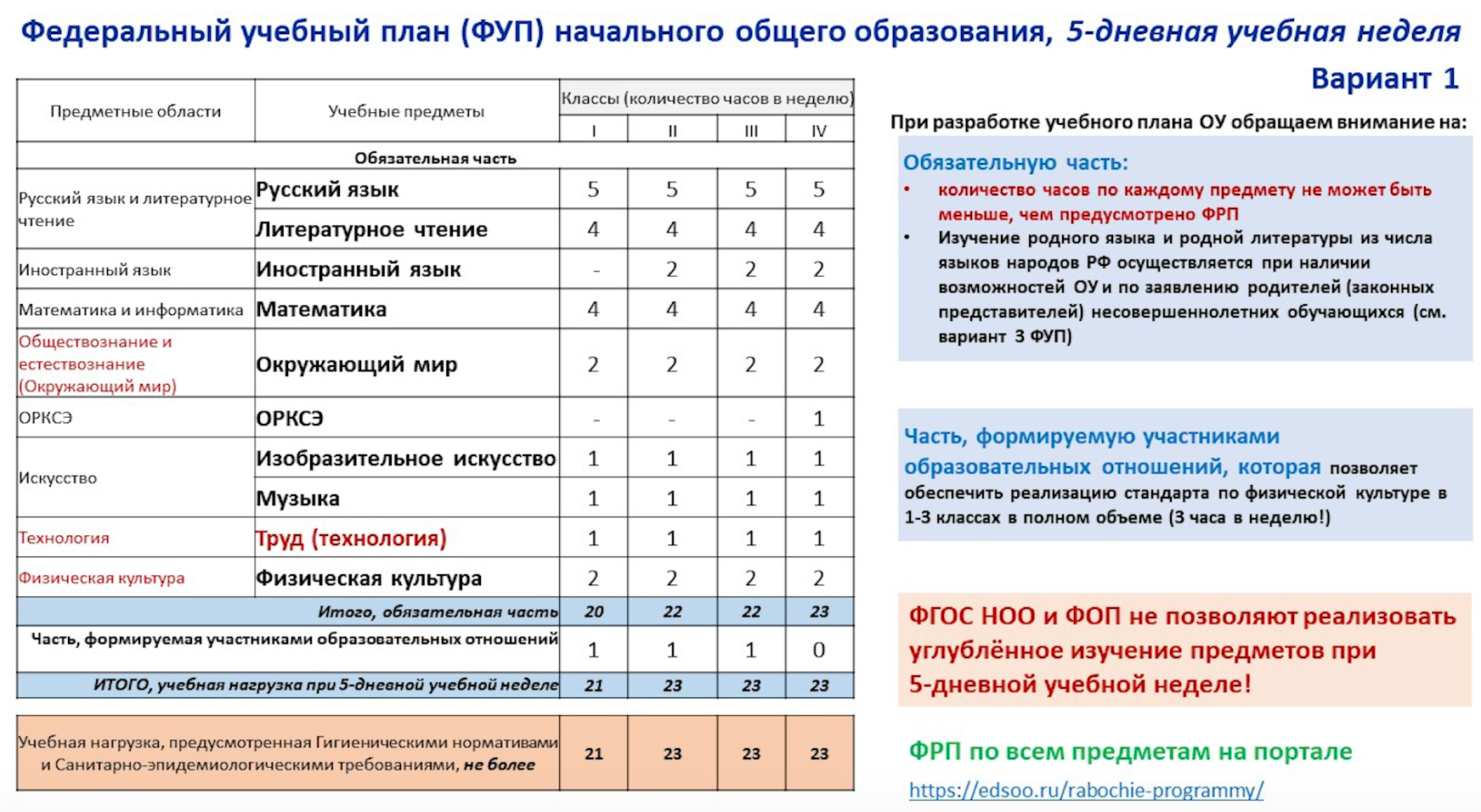 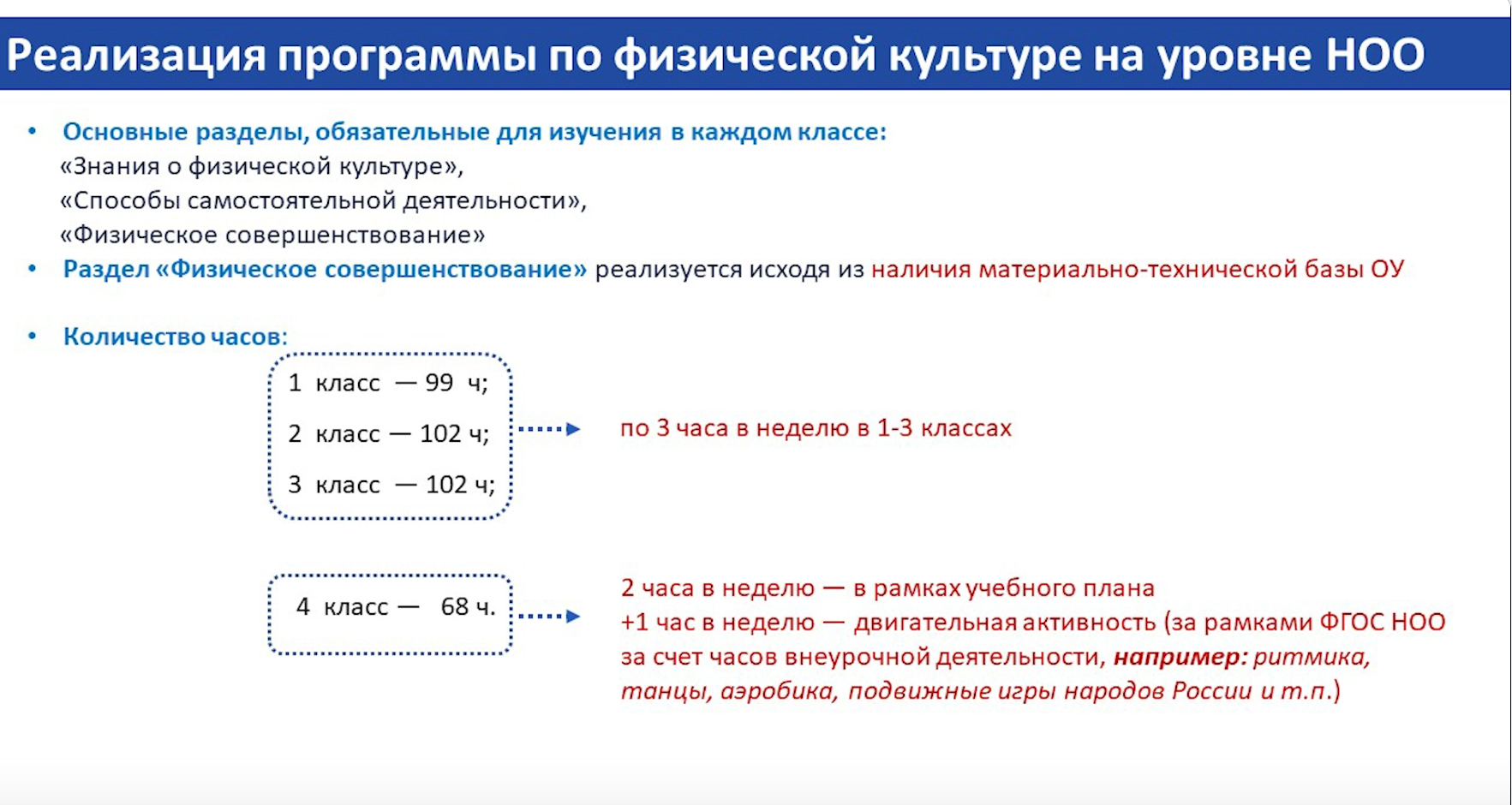 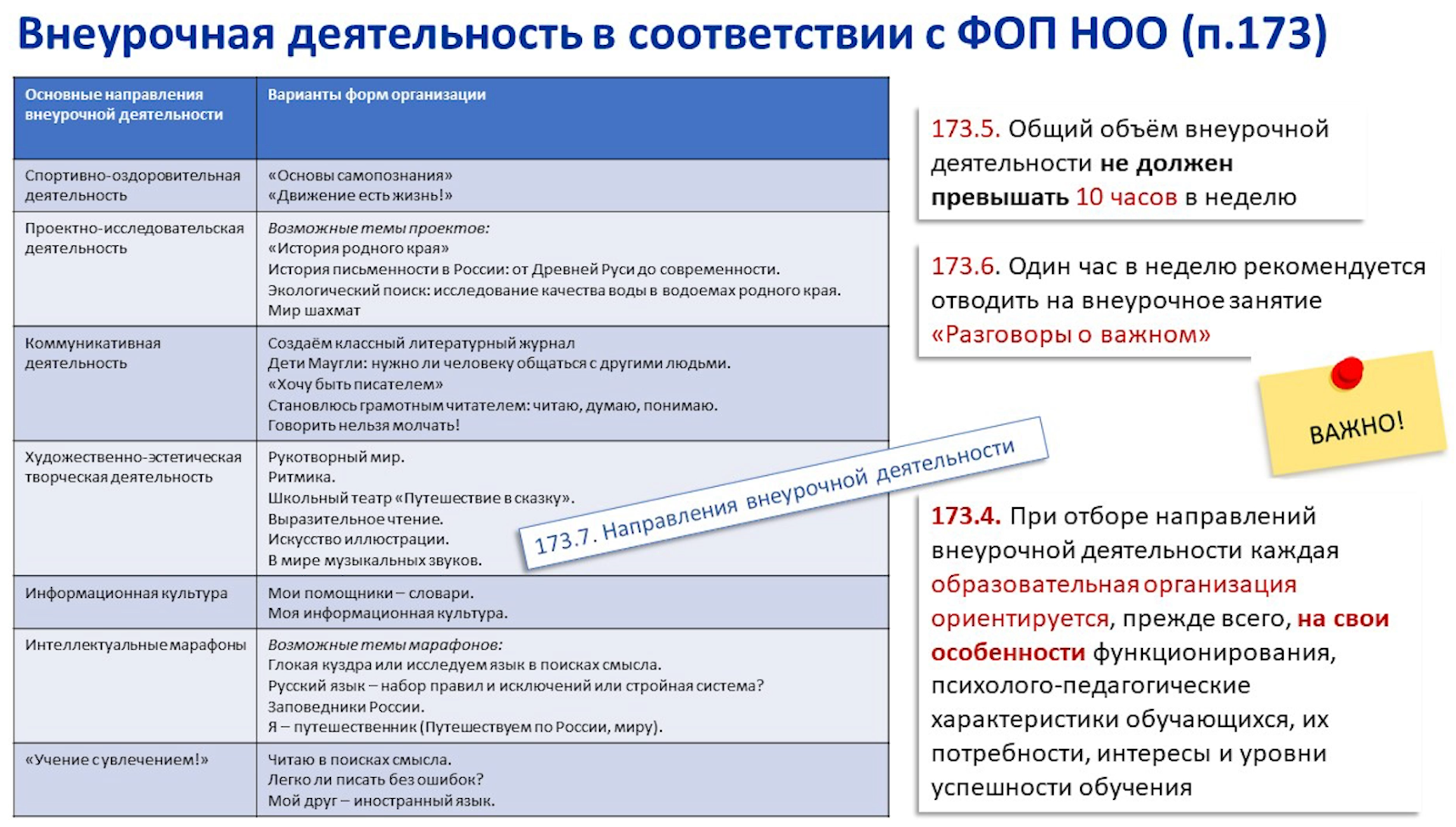 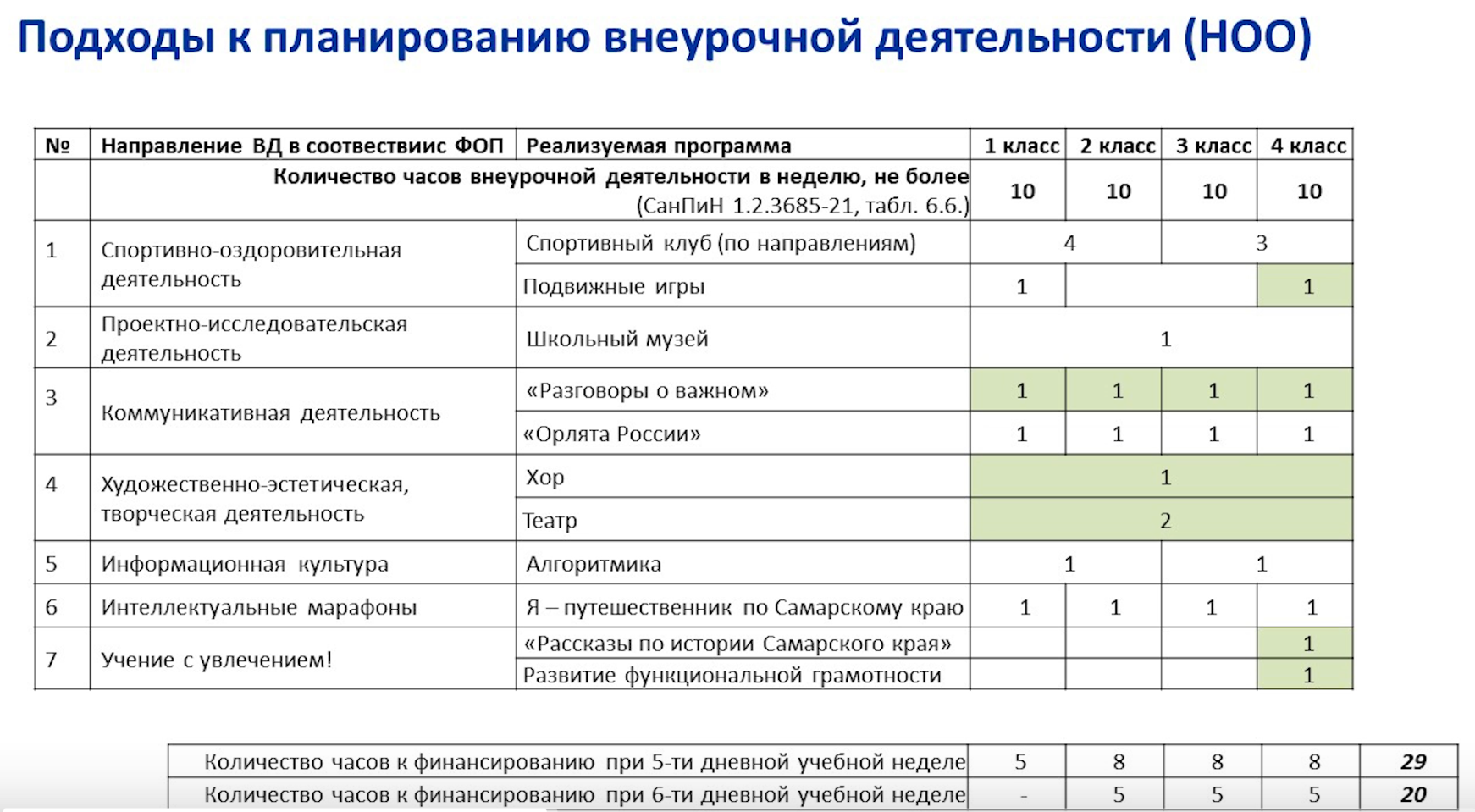 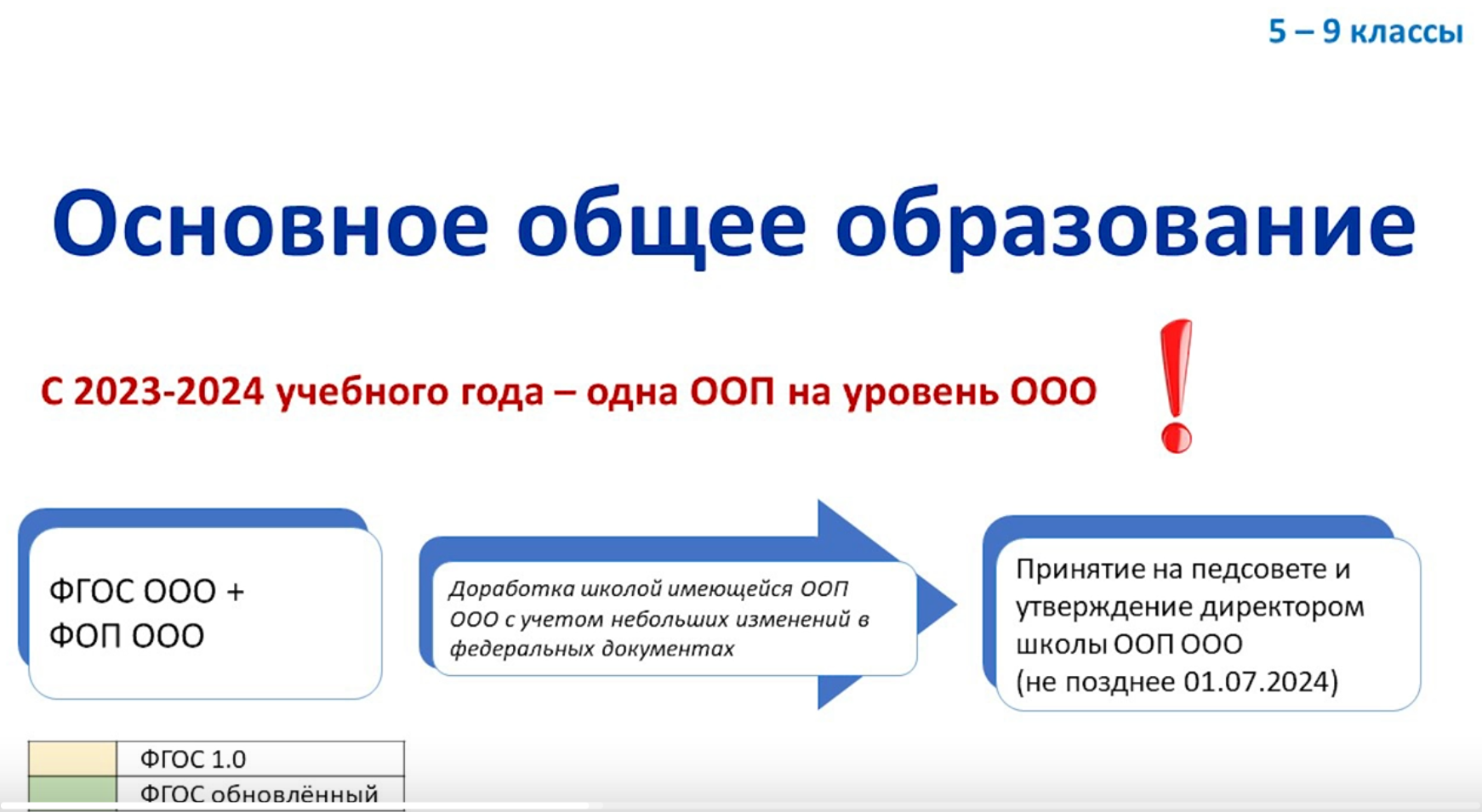 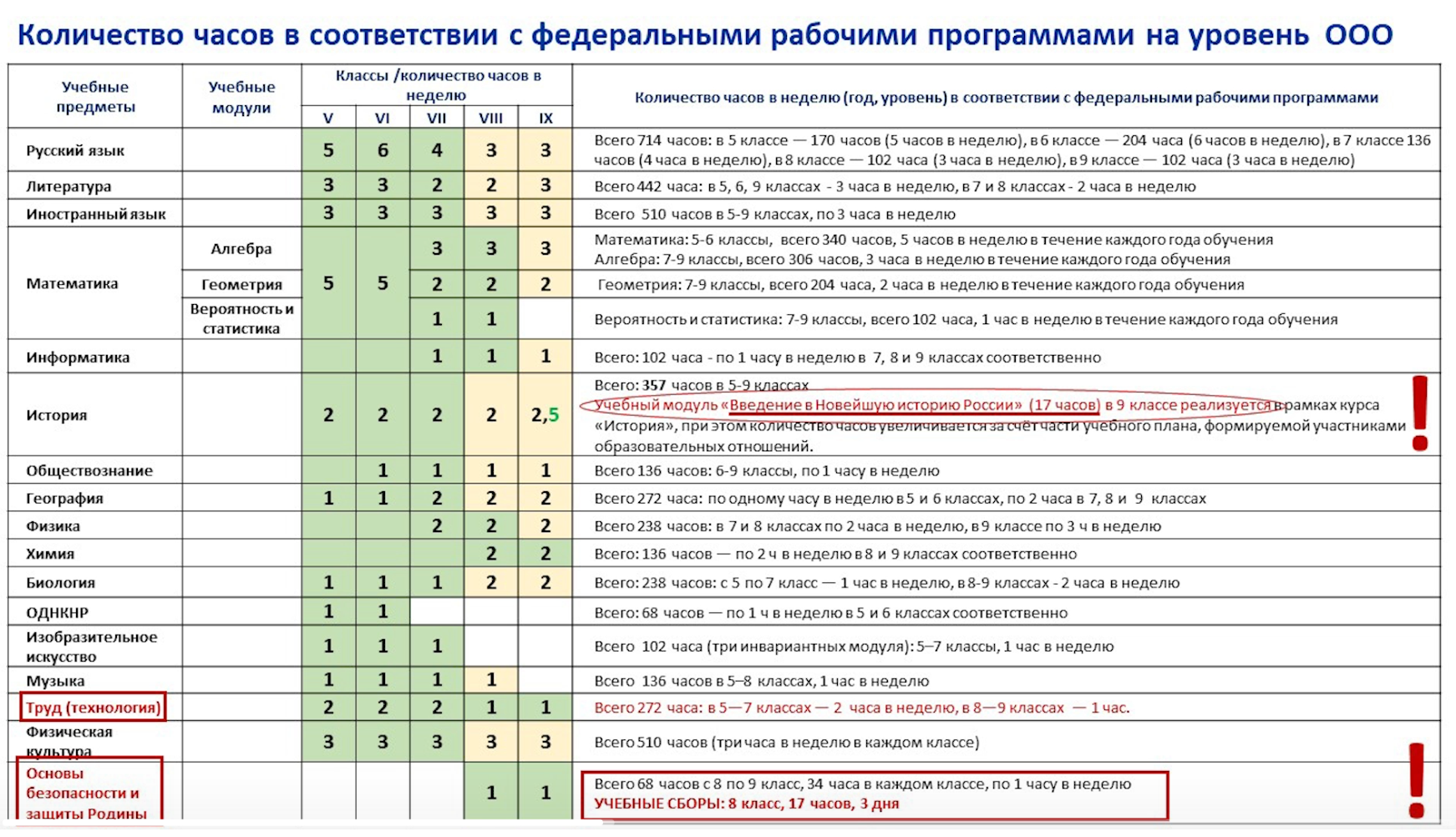 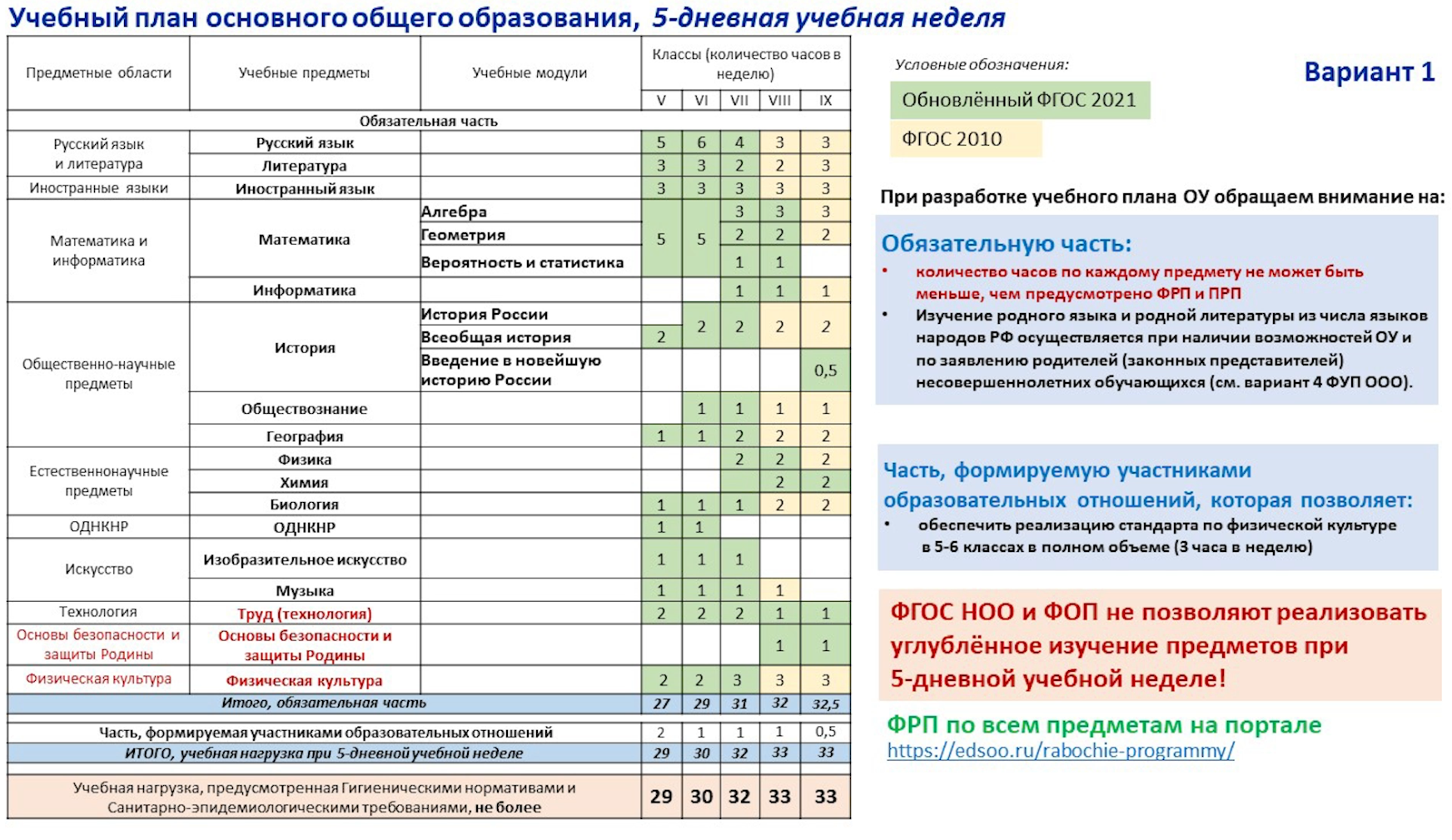 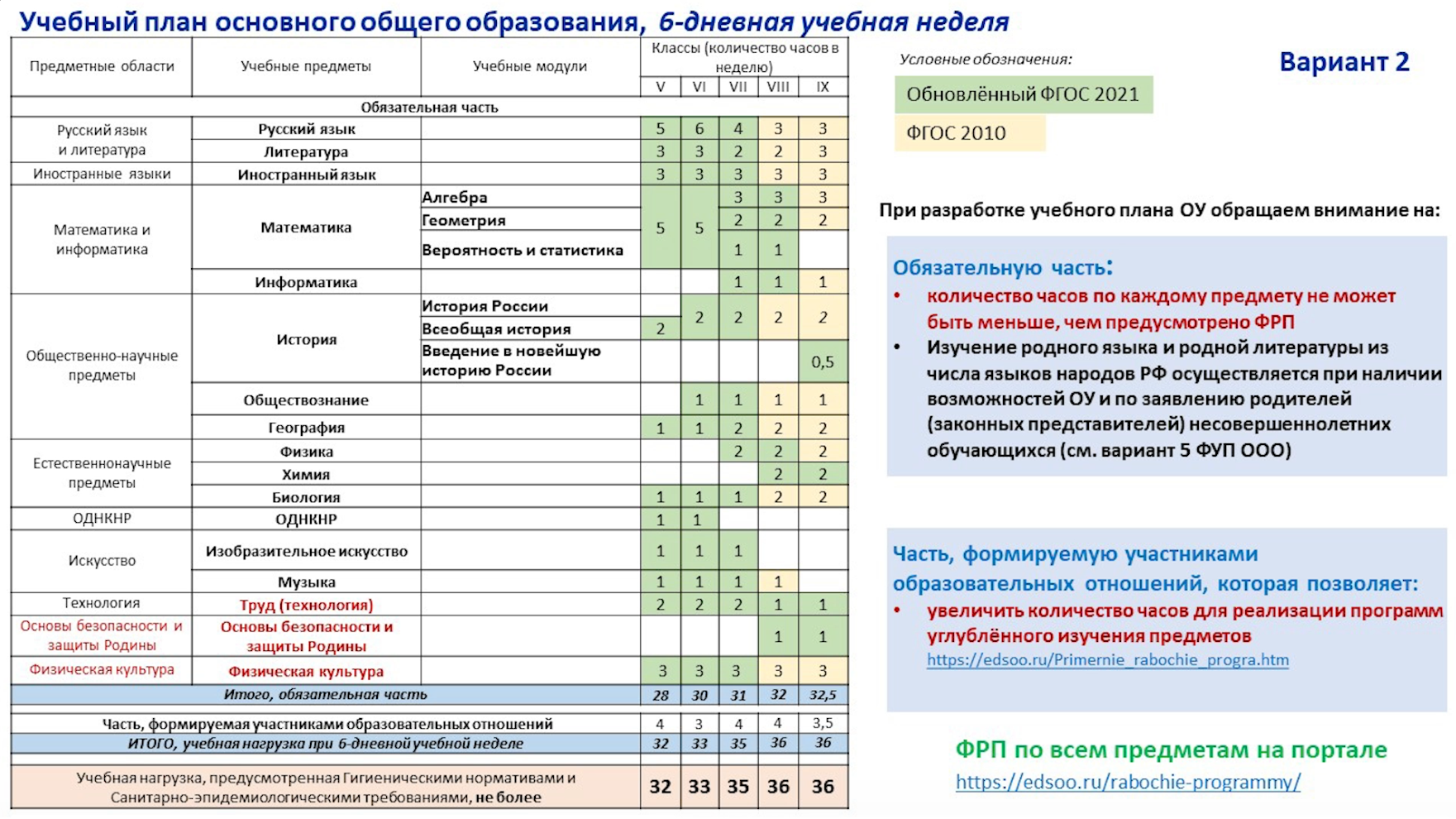 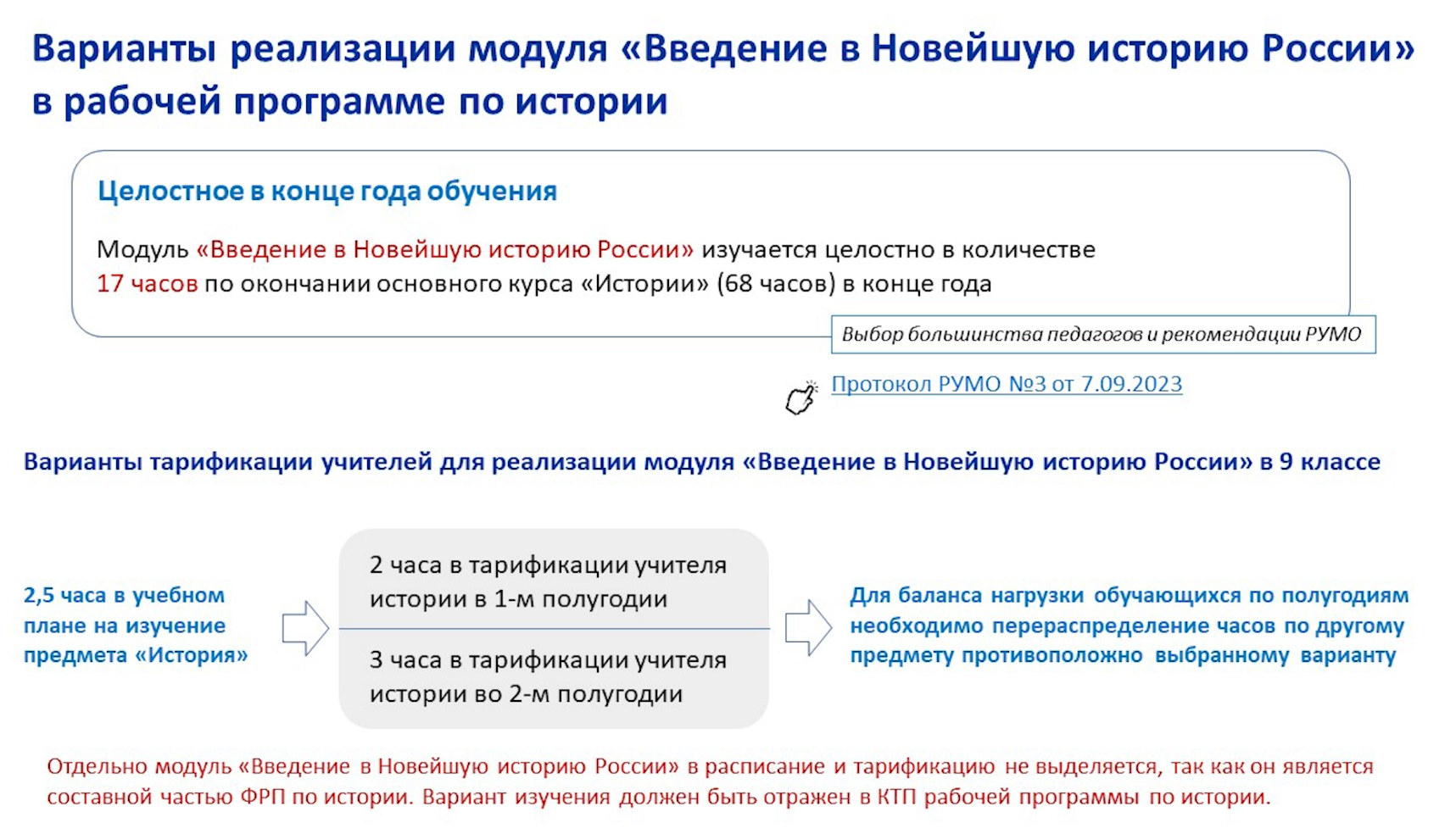 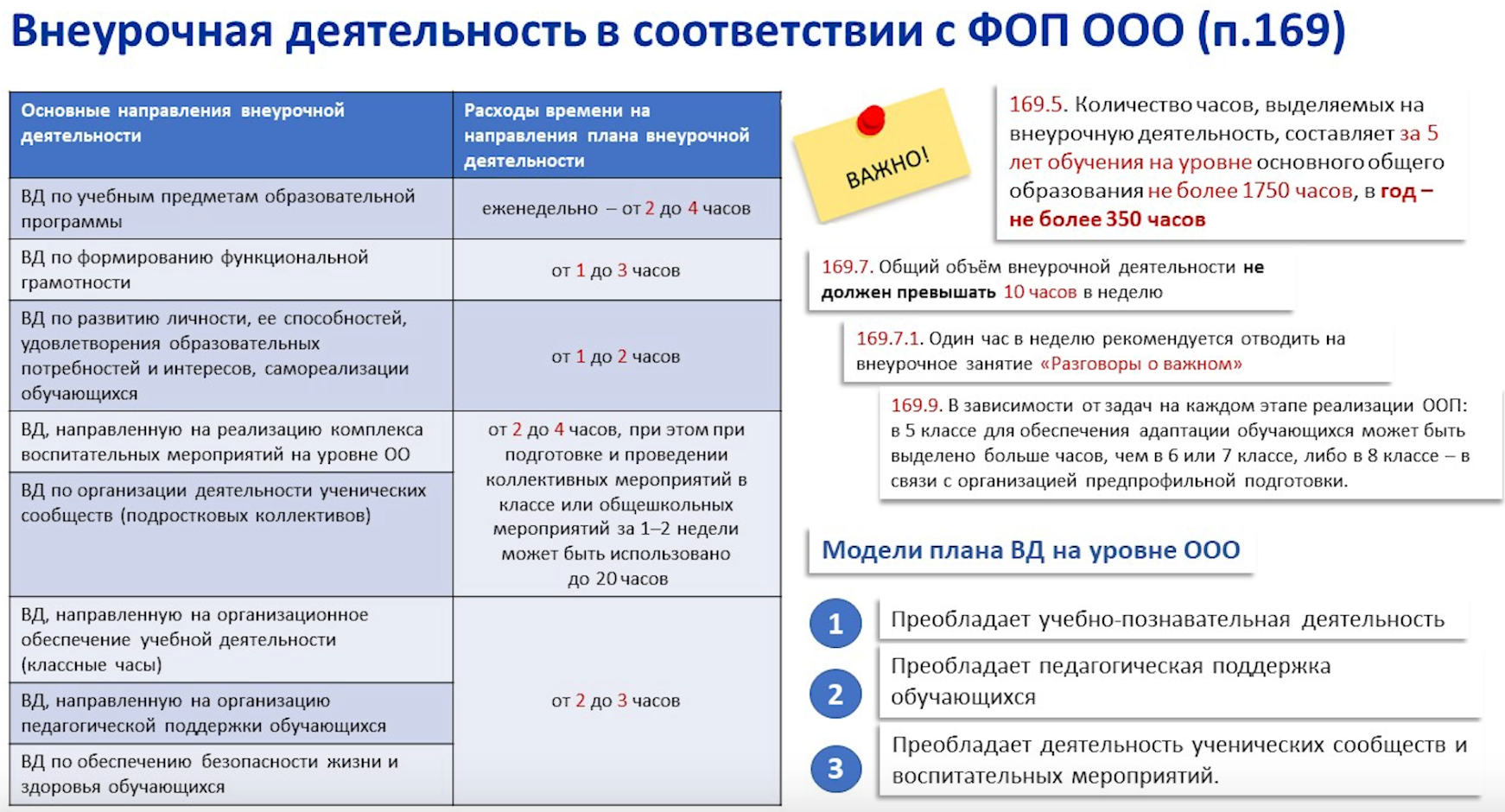 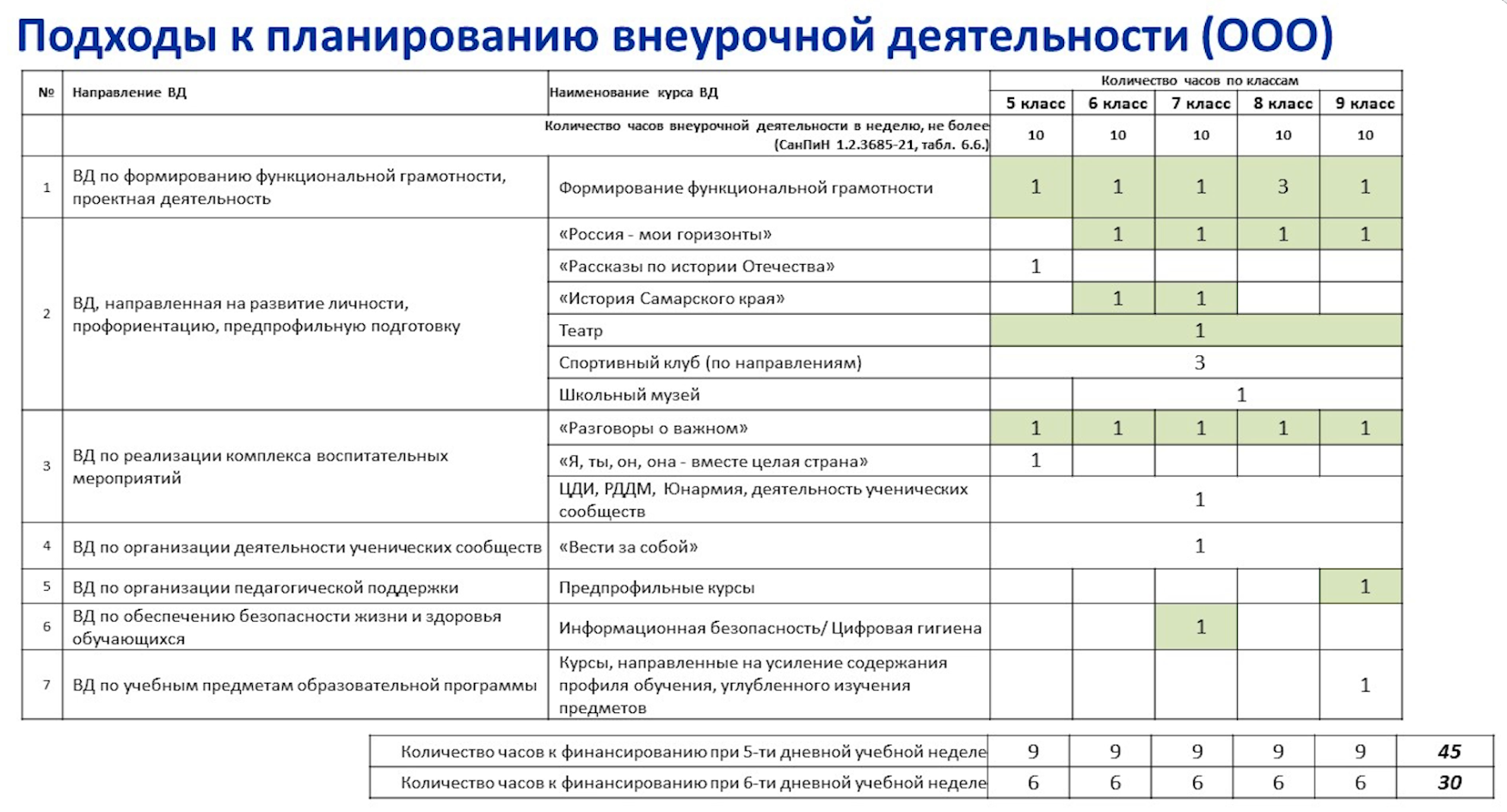 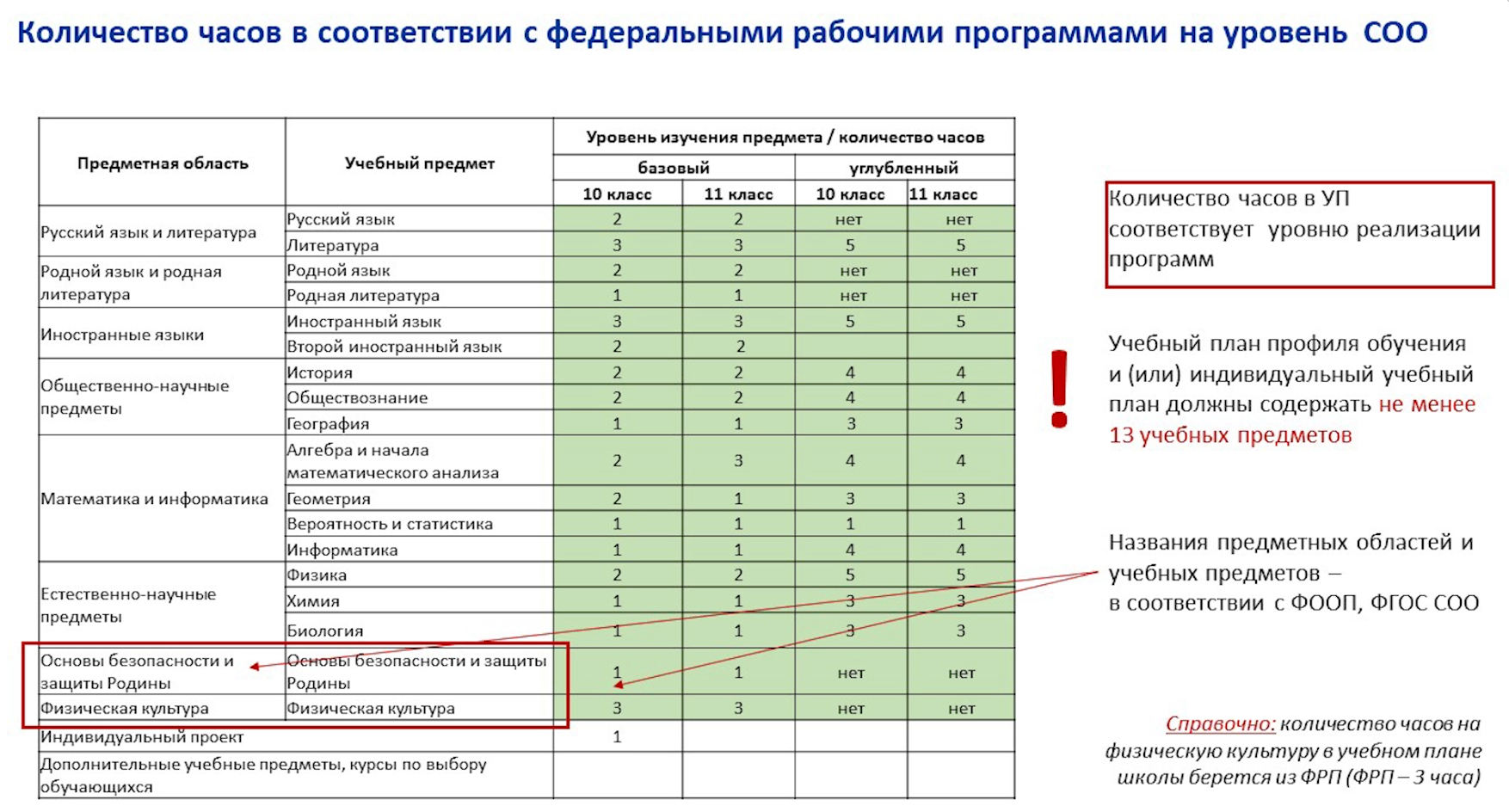 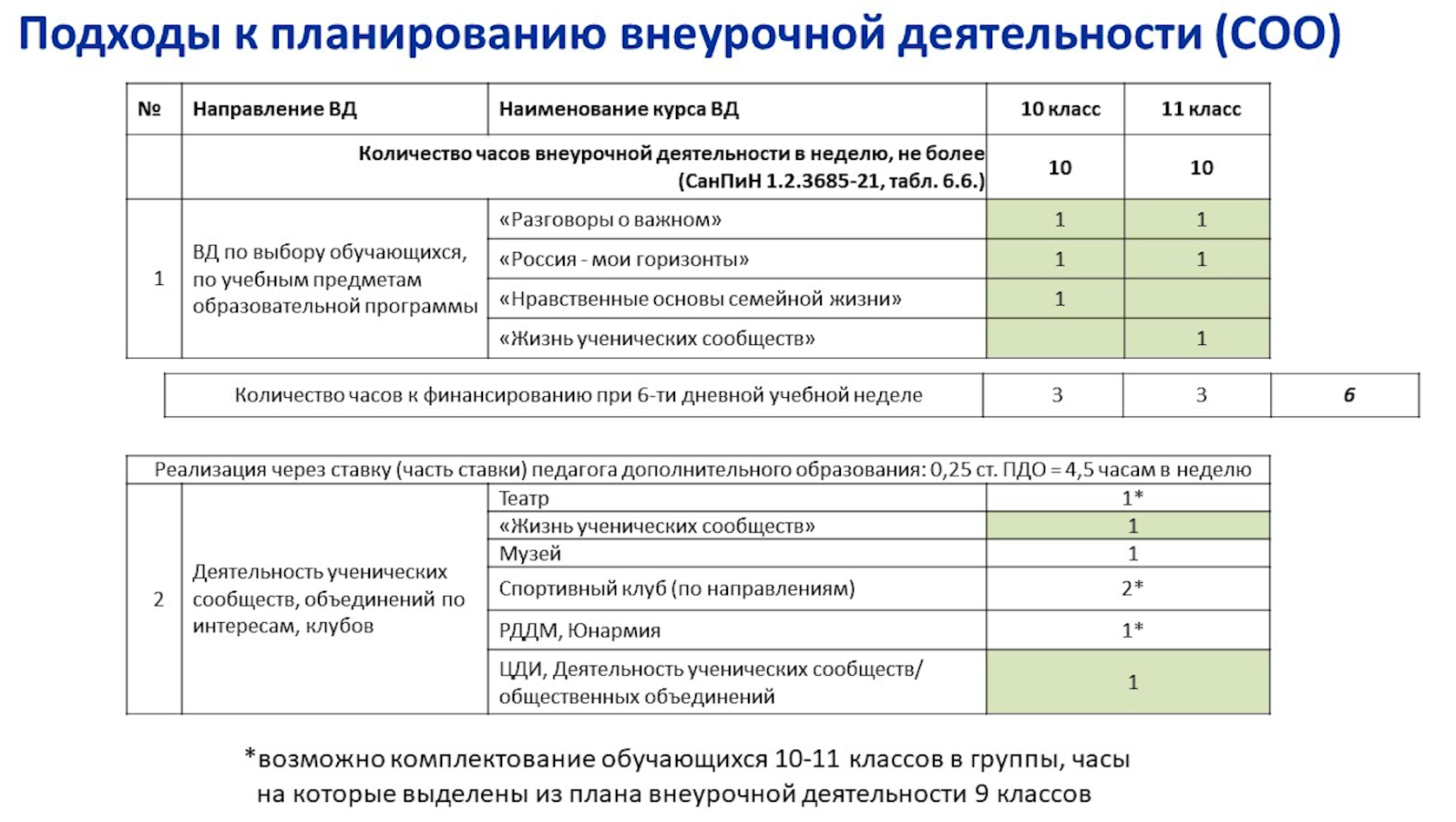